NEW PrEP PRODUCTS IMPLEMENTATION ROADMAP
FOR BOTH PREP RING AND CAB PREP IN UGANDA
Timeline of PrEP ring/CAB PrEP in Uganda
2012-2021
2018-2020
2021-2022
2023-2024
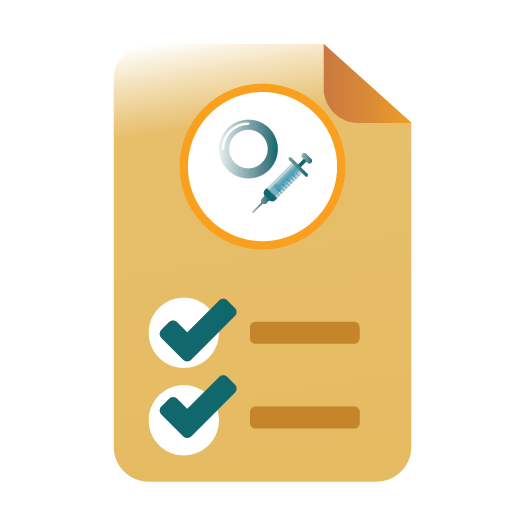 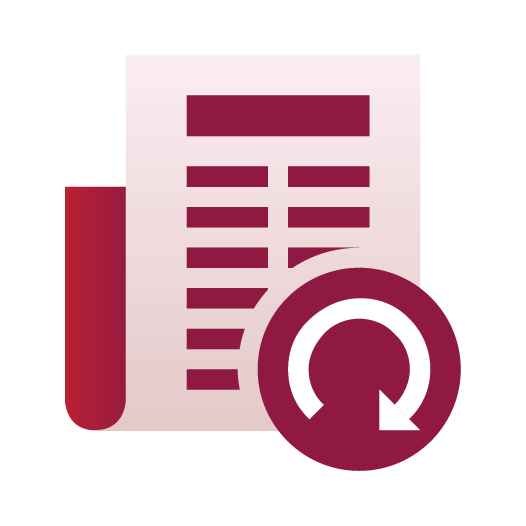 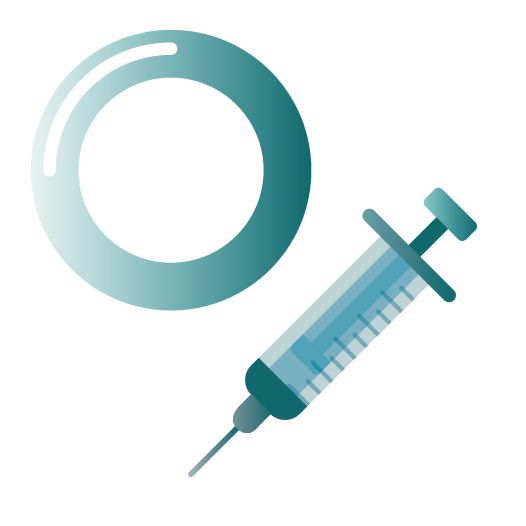 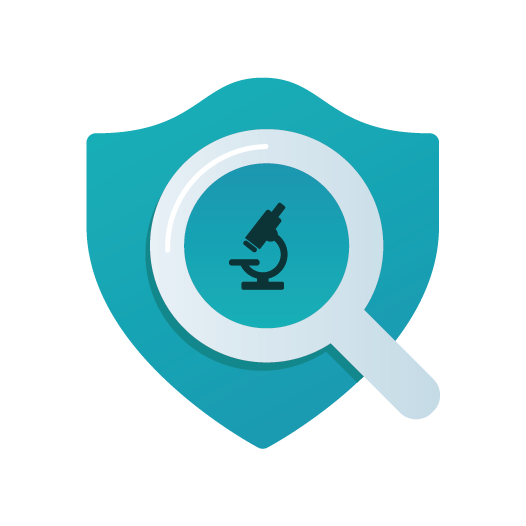 New PrEP products implementation roadmap for both PrEP ring and CAB PrEP in Uganda 2
2018-2020
2021-2022
2023-2024
2012-2021
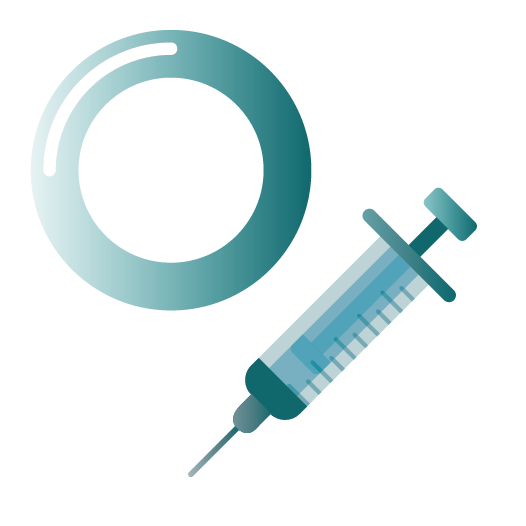 Since 2012, Uganda has been the site of clinical trials of the dapivirine vaginal ring (PrEP ring) and long acting cabotegravir injection (CAB PrEP)
Trials Under International Partnerships for Microbicides (IPM)
IPM 027 / THE RING STUDY MRC-UVRI Uganda Research Unit on AIDSMasaka, Uganda2012-2015Dapivirine ring long-term safety and efficacy


IPM 032 / DREAMMRC-UVRI Uganda Research Unit on AIDSMasaka, Uganda2016 – 2018Dapivirine ring open-label safety and adherence
New PrEP products implementation roadmap for both PrEP ring and CAB PrEP in Uganda 3
2018-2020
2021-2022
2023-2024
2012-2021
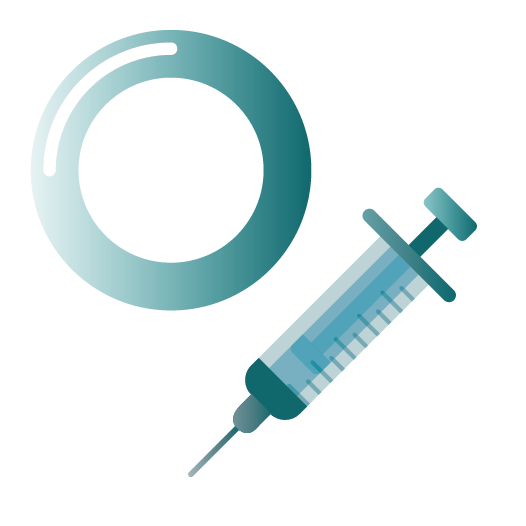 Trials under the Microbicides Trials Networks (MTN)
MTN-020/ASPIRE StudyMU-JHU Research CollaborationKampala, Uganda2012 – 2015Assess safety and effectiveness of the dapivirine vaginal ring(VR) when compared to the placebo VR inserted once monthlyin preventing HIV-1 infection among healthy sexually activeHIV-uninfected women

MTN-025/HOPE StudyMU-JHU Research CollaborationKampala, Uganda2016 – 2018Characterize safety and adherence to the open-label useof the dapivirine (25mg) vaginal ring in women 

MTN-034/REACH StudyMU-JHU Research CollaborationKampala, Uganda2019 – 2021To assess the safety and adherence to dapivirine (25mg)vaginal matrix ring inserted once monthly and Truvada oral tablet administered daily in HIV-uninfected adolescent females between the ages of 16 - 21 years old.
New PrEP products implementation roadmap for both PrEP ring and CAB PrEP in Uganda 4
2018-2020
2021-2022
2023-2024
2012-2021
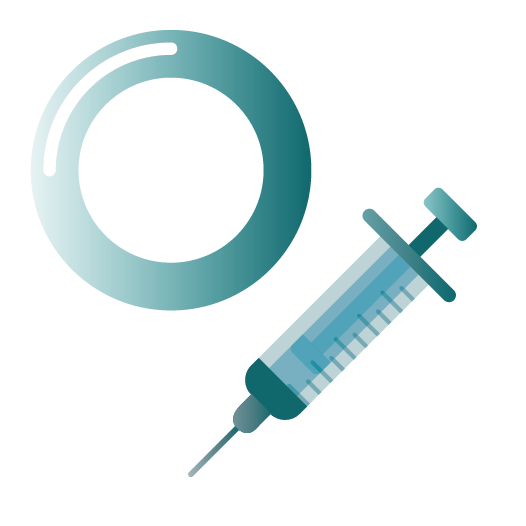 Trials under the Microbicides Trials Networks (MTN)
MTN-043/B-PROTECTED StudyMU-JHU Research CollaborationKampala, Uganda2019 – 2021To assess the safety, PK, adherence, and acceptability of the dapivirine (25mg) VR inserted once monthly and once-dailyTruvada tablet used by women from Sub-Saharan countries during breastfeeding
MTN-042/DELIVER StudyMU-JHU Research CollaborationKampala, Uganda2020 – ongoingTo assess the safety, adherence, and acceptability of the dapivirine (25mg) VR and Truvada oral tablet when used during pregnancy
New PrEP products implementation roadmap for both PrEP ring and CAB PrEP in Uganda 5
2012-2021
2021-2022
2023-2024
2018-2020
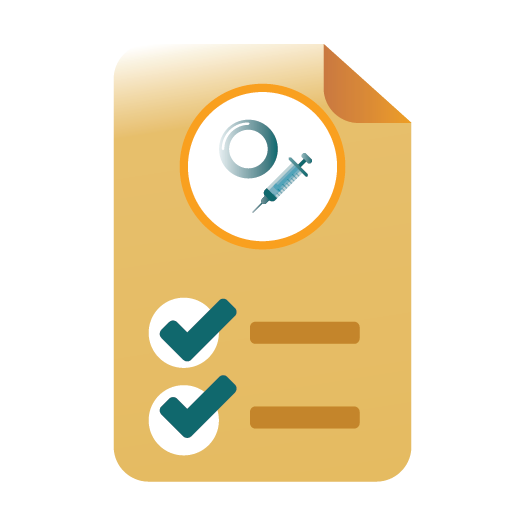 CAB-LA studies are ongoing in Uganda since 2018
2018
HPTN 084/LIFE StudyMU-JHU Research CollaborationBaylor-Uganda, UVRI, Uganda2018 – ongoingTo assess safety and efficacy of Long-Acting Injectable Cabotegravir Compared to Daily Oral TDF/FTC for Pre-Exposure Prophylaxis in HIV-Uninfected Women.
HPTN 084/LIFT StudyMU-JHU Research CollaborationUganda /2020 – ongoing Safety, Tolerability and Acceptability of Long-Acting Cabotegravir (LA CAB) for the Prevention of HIV among Adolescents
2020
July EMA provides positive regulatory opinion of the PrEP ring as an HIV prevention option for cisgender women aged 18 and older
New PrEP products implementation roadmap for both PrEP ring and CAB PrEP in Uganda 6
2012-2021
2018-2020
2023-2024
2021-2022
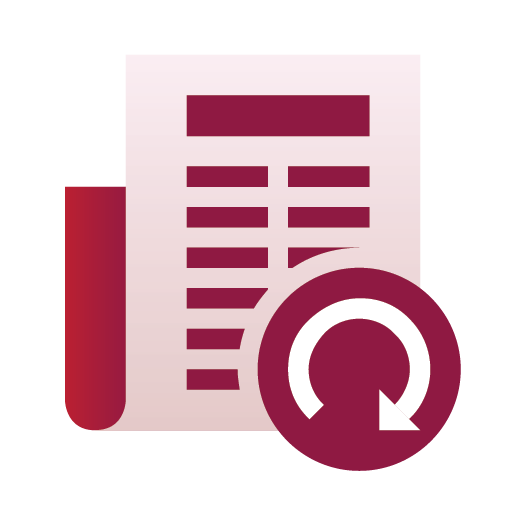 2021
January WHO recommends the PrEP ring as an additional prevention choice for women at substantial risk of HIVinfection as a part of combination prevention approaches
February PrEP ring dossier submitted to National Drug Authority 
May PrEP TWG approves the decision to implement PrEP ring and CAB -LA and a new PrEP products introduction task team was formedJuly: Concept note (Case 4 Action) development
September Presented concept note to the PrEP TWG – approval was granted 
November Ring approval by the national drug Authority  
December CAB PrEP dossier submitted to the National Drug Authority
New PrEP products implementation roadmap for both PrEP ring and CAB PrEP in Uganda 7
2012-2021
2018-2020
2023-2024
2021-2022
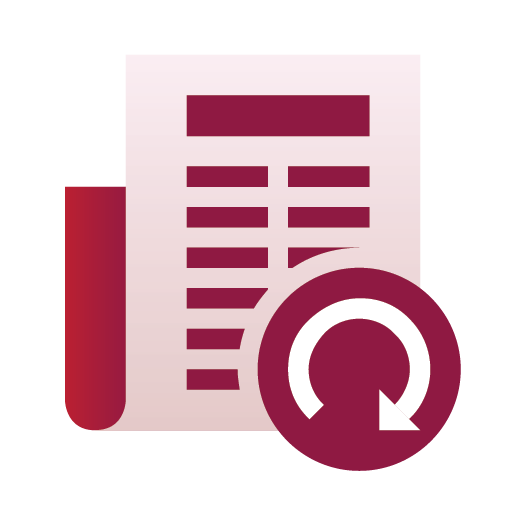 2022
April Presented PrEP ring and CAB PrEP introduction plans to National HIV Prevention Committee - The committee granted approval 
June Preliminary report on PrEP value chain situation analysis and rollout scenarios produced and presented to MoH /ACP technical team July: WHO CAB PrEP guidelines released
July WHO recommends CAB PrEP for HIV prevention
August (anticipated) Uganda delegates trained on PrEP-it, a tool to support PrEP target setting, cost estimation and impact associated with targets, forecasting drug supply needs and monitoring PrEP implementation
August (anticipated) Uganda rollout scenarios and situation analysis finalized and presented to PrEP TWG 
August (anticipated) final review and inclusion of new PrEP products indicators into DHIS in readiness for rollout in later years
October (anticipated) CATALYST protocol developed and submitted to local IRB - 
October – December (anticipated) Finalize on CATALYST study material 
December (anticipated) Ugandan PrEP technical guidelines updated to include new PrEP methods
New PrEP products implementation roadmap for both PrEP ring and CAB PrEP in Uganda 8
2012-2021
2018-2020
2021-2022
2023-2024
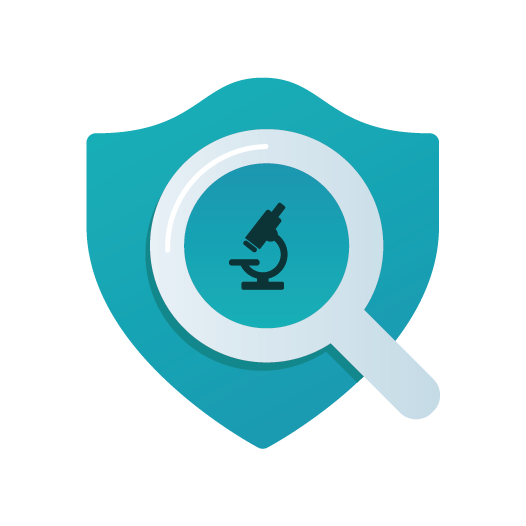 2023
Q1 (Jan-March) CATALYST study launched in Uganda (offering choice with the introduction of the PrEP ring at 7 sites throughout the country), Including Mbarara HC IV and Bufunda HC III in the west, Gulu RRH and Kitgum HC IV in the north plus, Namakwekwe HC III, Malaba HC III and Bison HC III in the East. 
Q1-Q2 (January – June) CAB-PrEP National Drug Authority approval/registration
Q3-Q4 (July – December) Inclusion of CAB PrEP in PEPFAR 2023 COP 
Q1-Q4 Continuous evaluation through CATALYST implementation
2024
Lessons learned from CATALYST, incorporated into additional phased roll out
PEPFAR funding secured
Adapt messaging/content based on initial CATALYST learnings and integrated for additional phased implementation projects
New PrEP products implementation roadmap for both PrEP ring and CAB PrEP in Uganda 9
Thank you